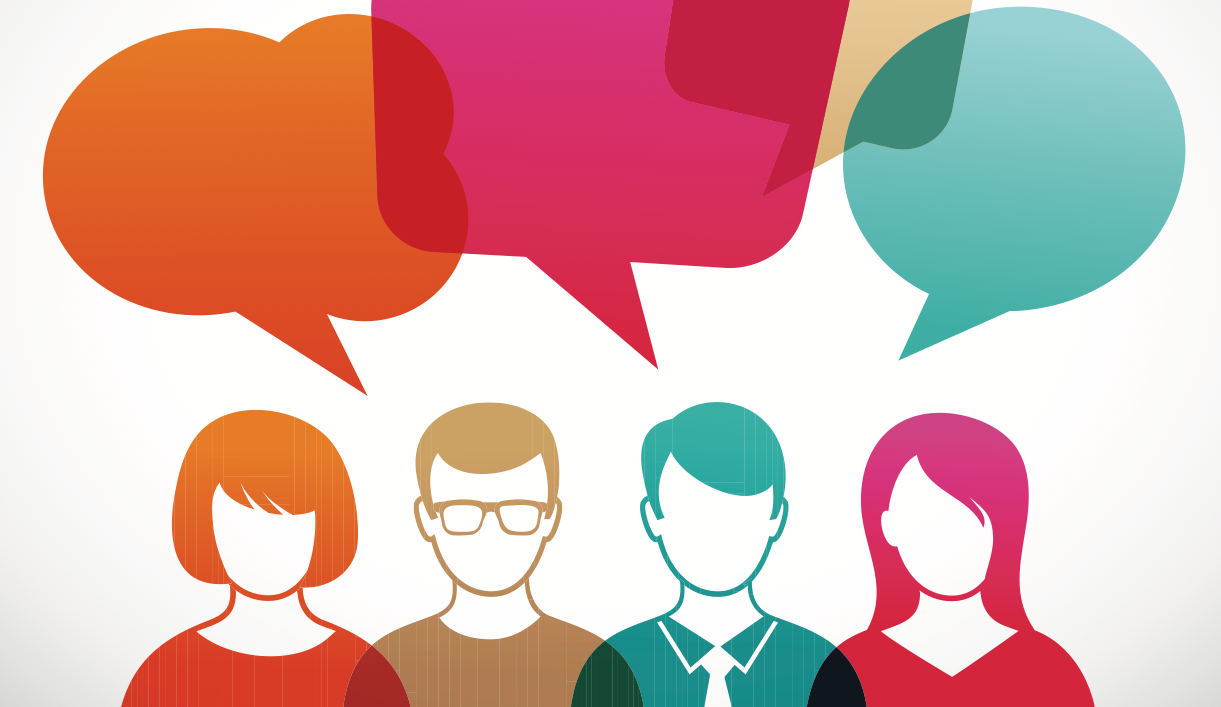 LIFE
QUESTIONS
DAILY
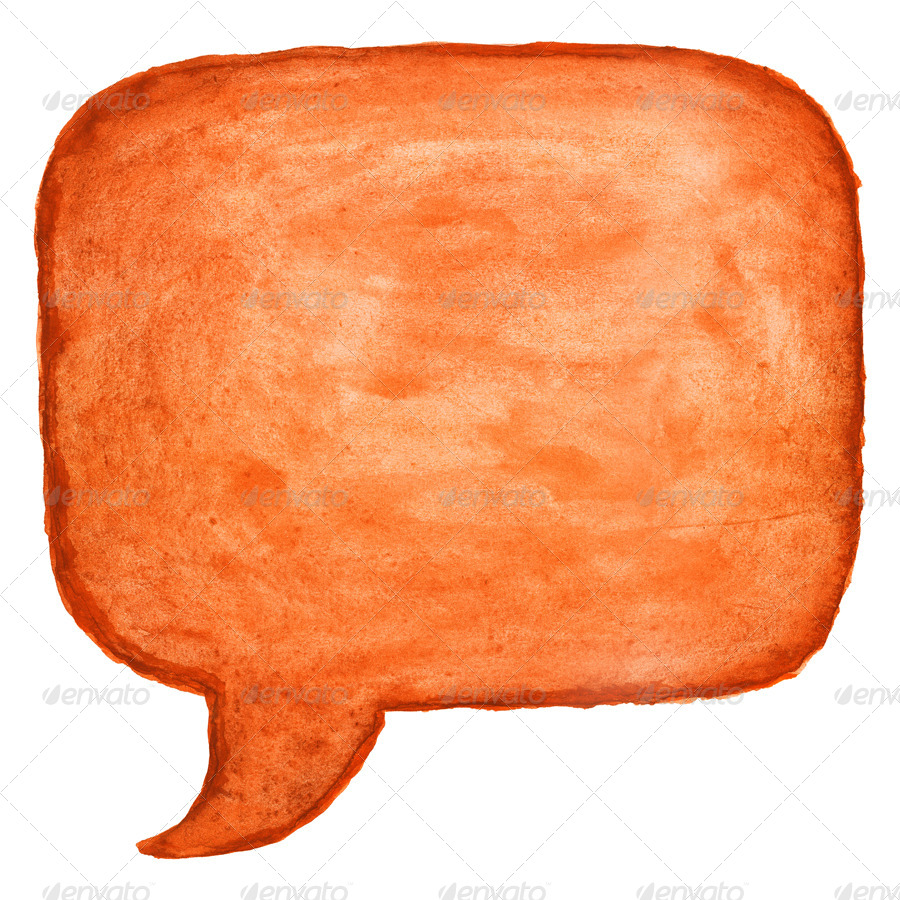 When do you get up during the week? When do you get up at the weekend?
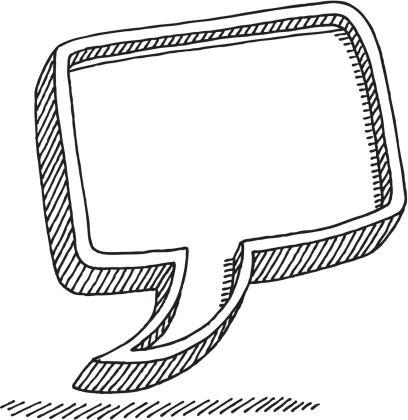 What TV programme do you watch? 
Do you sometimes watch films in English?
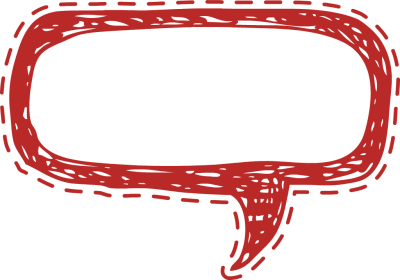 What do you do after school?
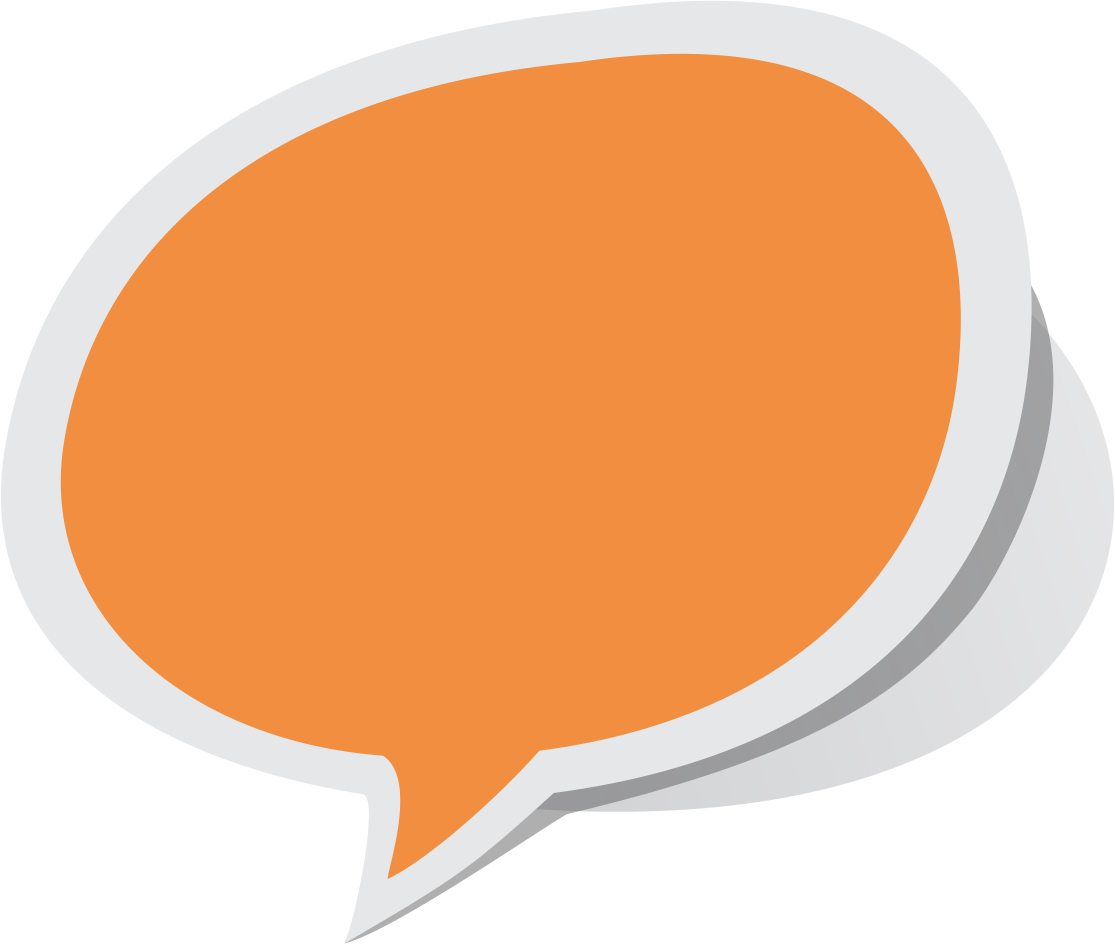 Do you help your parents?
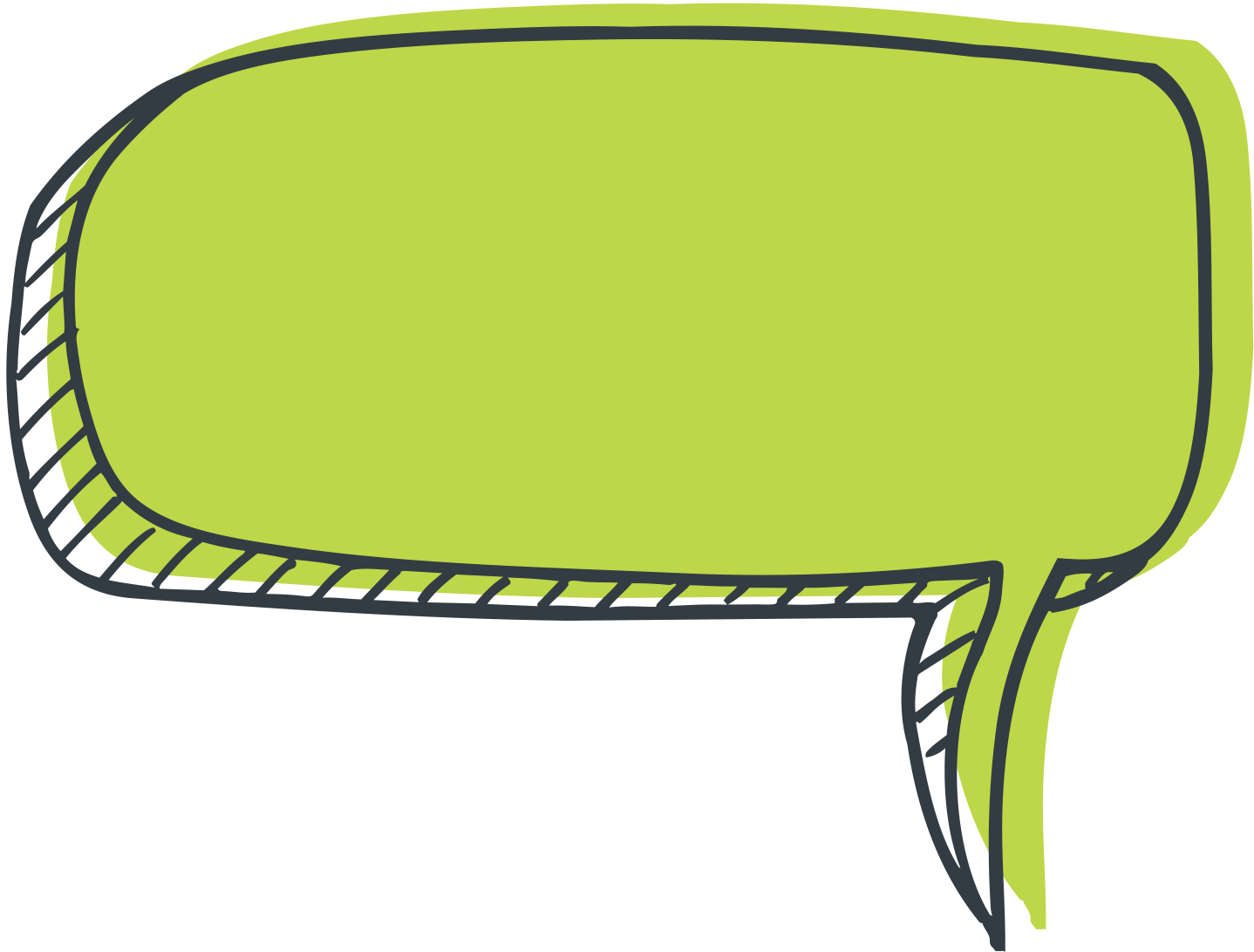 Do you sometimes cook? 
What can you cook?
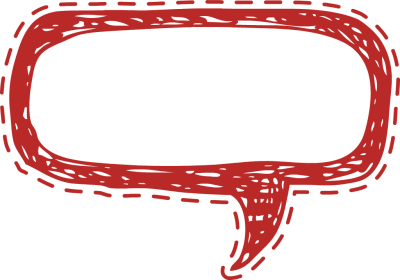 What is your favourite book?
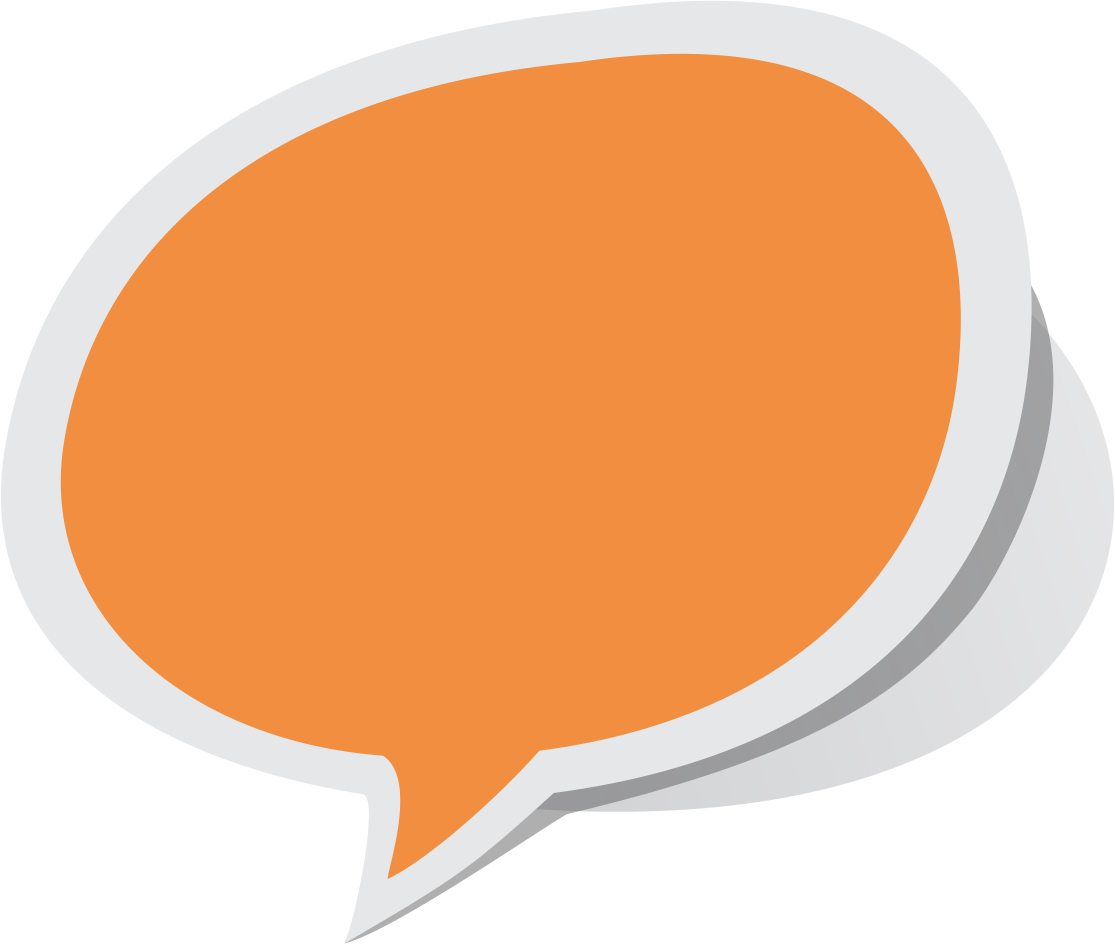 Have you got a pet?
Describe it?
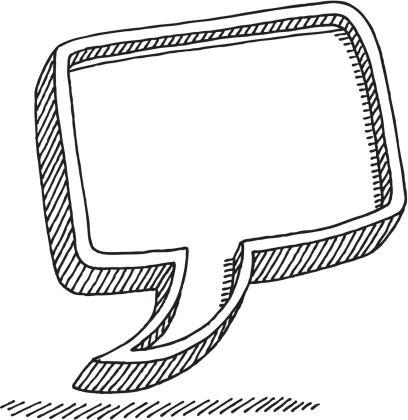 What is your favourite subject? Why?
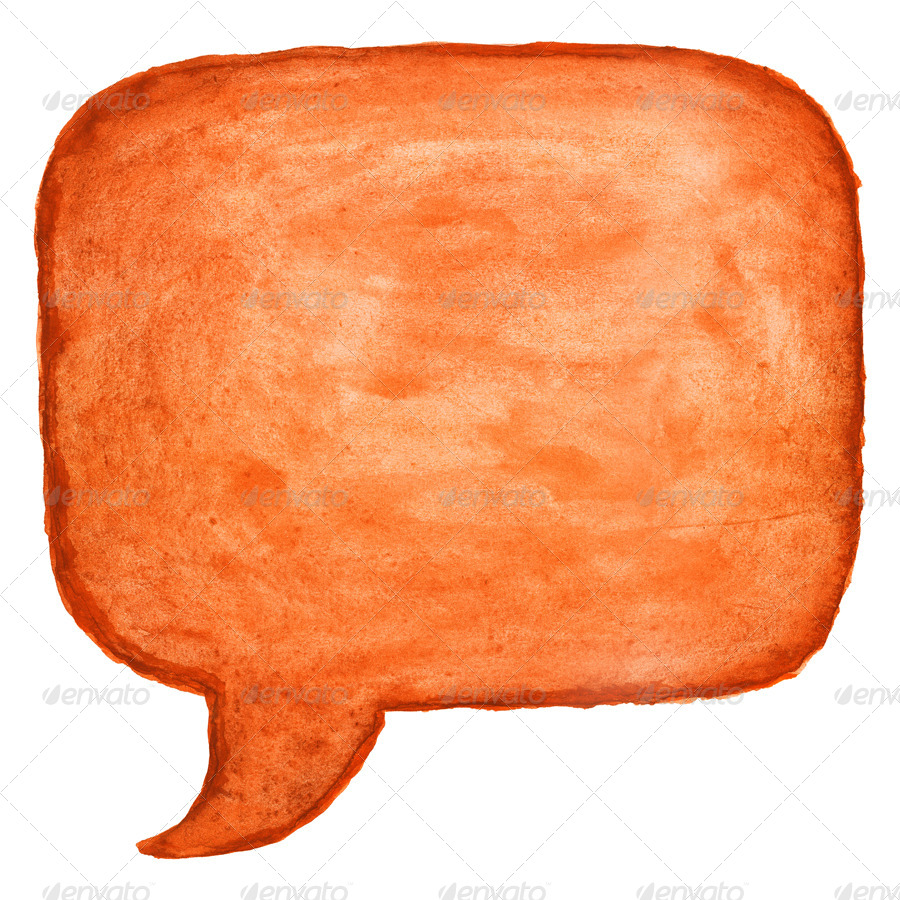 What is your favourite sport? Why?
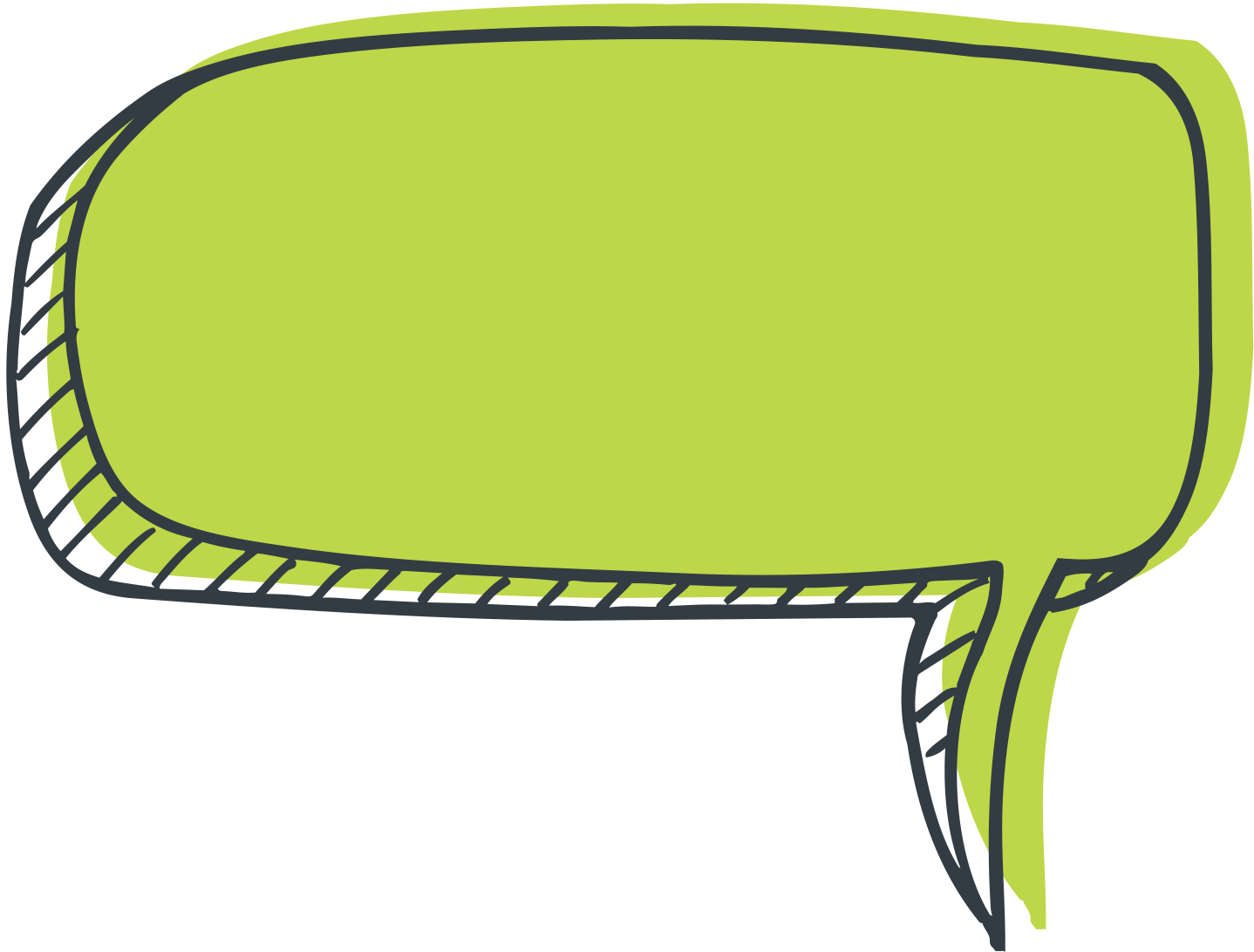 Say 3 words that describes you.
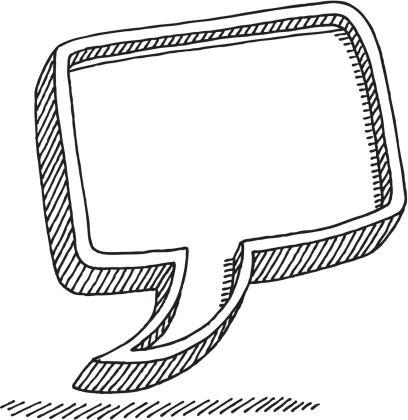 Do you want to live in a village or in a city?
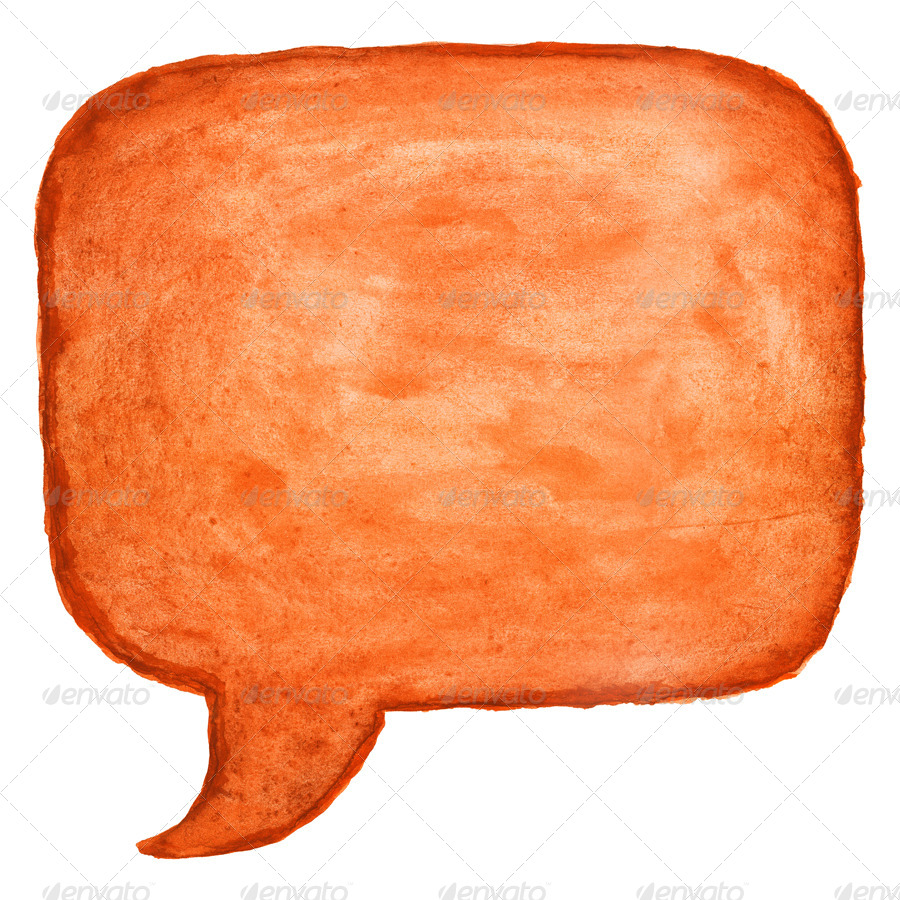 Where do you like to go for holidays?
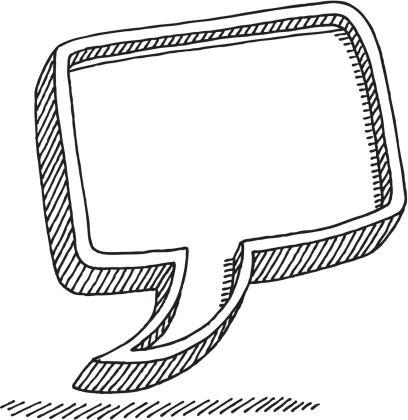 When do you usually go to bed? What do you do before sleeping?
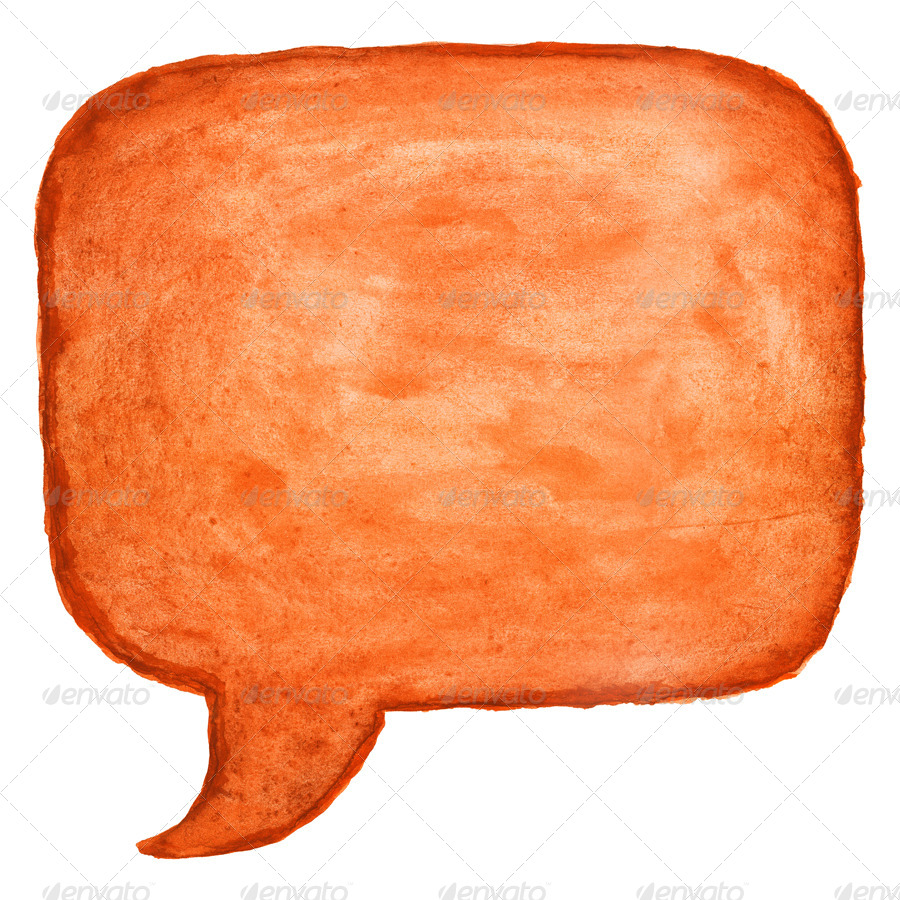 Can you remember your dreams?
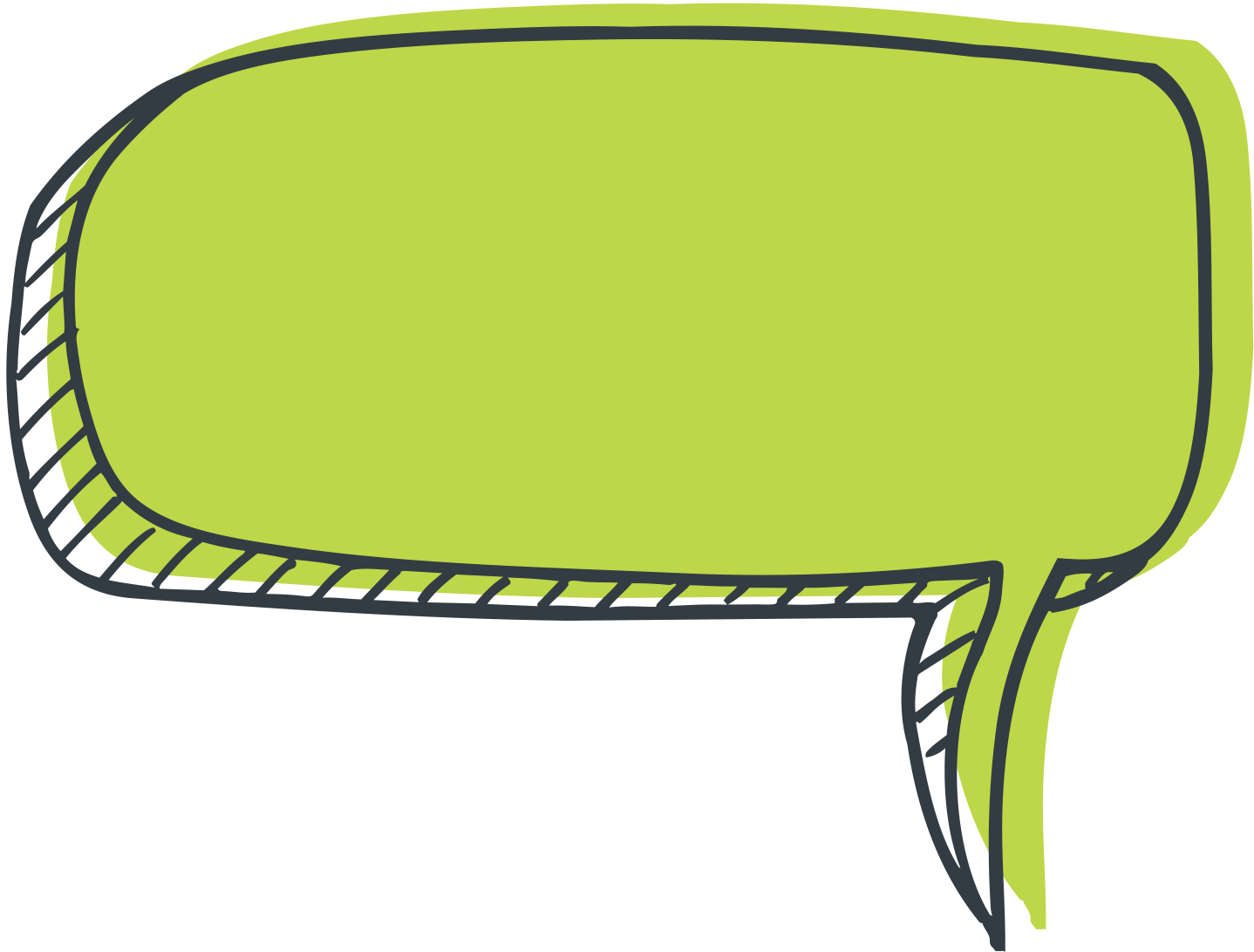 What do you know about Great Britain?
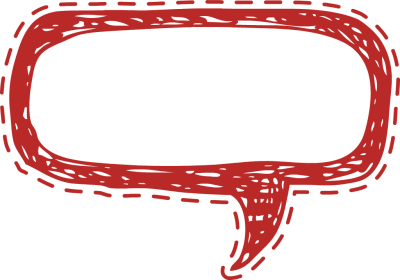 What can you say about the Czech Republic?
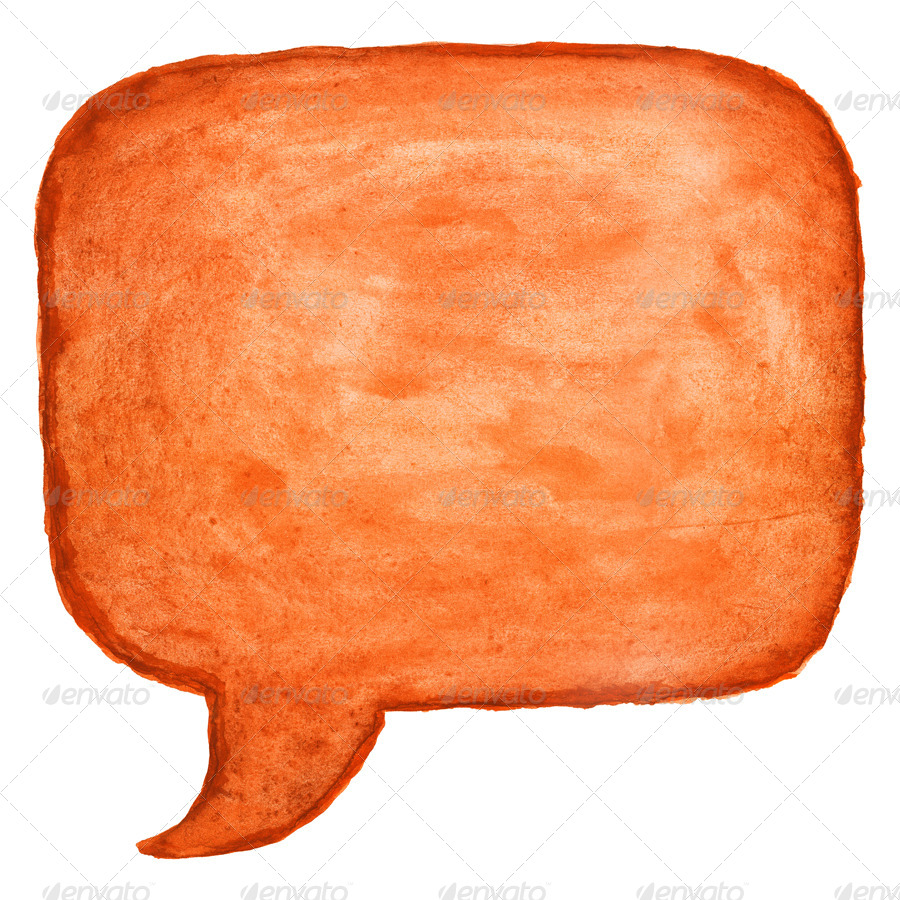 What can you say about Prague?